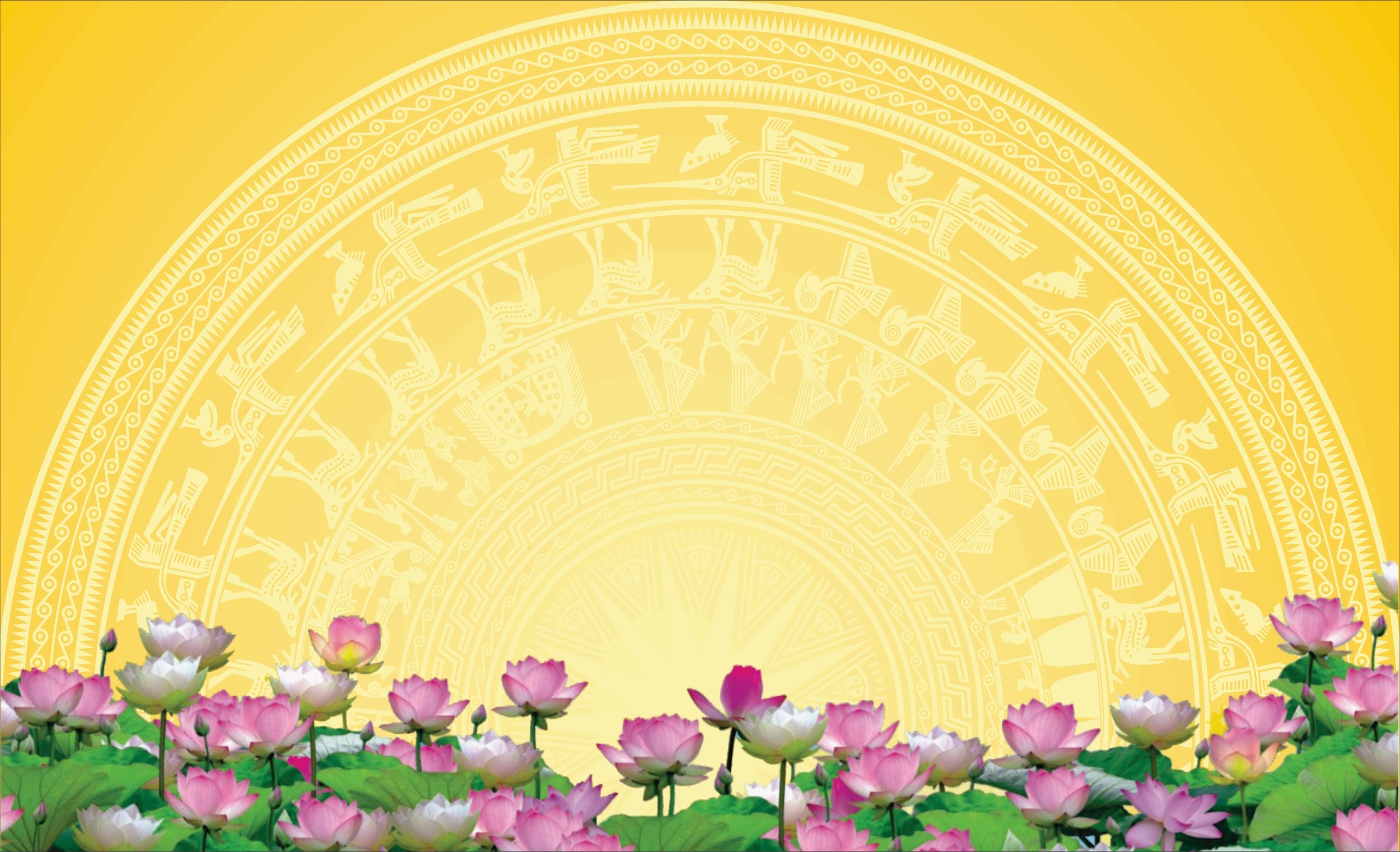 ỦY BAN NHÂN DÂN TỈNH BẮC NINHSỞ GIÁO DỤC VÀ ĐÀO TẠO
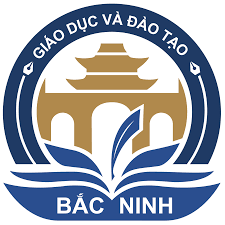 HỘI NGHỊ
TẬP HUẤN GIÁO VIÊN GIẢNG DẠY MÔN TOÁN LỚP 12
NĂM HỌC 2022-2023
Bắc Ninh, ngày 13 tháng 5 năm 2023
THỐNG KÊ ĐIỂM THI TỐT NGHIỆP MÔN TOÁN CÁC TỈNH NĂM 2020, 2021, 2022
THỐNG KÊ CHÊNH LỆCH GIỮA ĐIỂM THI VÀ ĐIỂM HỌC BẠ NĂM 2022 MÔN TOÁN
THỐNG KÊ CHÊNH LỆCH GIỮA ĐIỂM THI VÀ ĐIỂM HỌC BẠMÔN TOÁN
THỐNG KÊ ĐIỂM TB MÔN TOÁN THI TỐT NGHIỆP NĂM 2022 CỦA 5 TỈNHBẮC NINH (47); NAM ĐỊNH (57); VĨNH PHÚC (41); HẢI PHÒNG (77); HÀ NAM (26)
THỐNG KÊ ĐIỂM TB MÔN TOÁN THI TỐT NGHIỆP NĂM 2022 CỦA 5 TỈNHBẮC NINH (47); NAM ĐỊNH (57); VĨNH PHÚC (41); HẢI PHÒNG (77); HÀ NAM (26)
TỔNG ĐIỂM THI MÔN TOÁN TOÀN TRƯỜNG NĂM 2022
TỔNG ĐIỂM THI MÔN TOÁN TOÀN TRƯỜNG NĂM 2022
THỐNG KÊ ĐIỂM THI MÔN TOÁN CÁC TỈNH NĂM 2022
Nếu mỗi HS thuộc nhóm từ <5 làm đúng thêm 1 câu hỏi thì điểm TB toàn tỉnh là 6,93 đứng thứ 7 toàn quốc
Nếu mỗi HS thuộc nhóm từ 6.6-7.8 làm đúng thêm 2 câu hỏi thì điểm TB toàn tỉnh là 7,01 đứng thứ 4 toàn quốc
Nếu mỗi HS thuộc nhóm từ <5 và 6.6-7.8 làm đúng thêm 2 câu hỏi thì điểm TB toàn tỉnh là 7,07 đứng thứ 3 toàn quốc
SO SÁNH ĐIỂM THI NĂM 2022 VÀ ĐIỂM THI THỬ THÁNG 3.2023 MÔN TOÁN
Chênh lệch giữa điểm TB thi thử tháng 3/2023 và điểm TB thi TN năm 2022 là 0,84
THỐNG KÊ HỌC SINH ĐIỂM DƯỚI 5 KỲ THI THỬ THÁNG 3.2023
THỐNG KÊ HỌC SINH ĐIỂM TỪ 6.6-7.8 KỲ THI THỬ THÁNG 3.2023
THỐNG KÊ HỌC SINH TRONG TỐP 100 KHỐI A
THỐNG KÊ HỌC SINH TRONG TỐP 100 KHỐI A1
THỐNG KÊ HỌC SINH TRONG TỐP 100 KHỐI B
THỐNG KÊ HỌC SINH TRONG TỐP 100 KHỐI D
MỘT SỐ LỖI TỪ VIỆC BIÊN SOẠN ĐỀ, CHUYÊN ĐỀ MÔN TOÁN
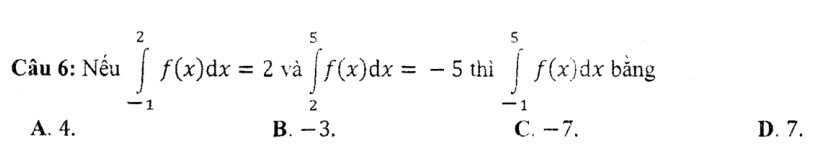 Câu hỏi NB, TH trong đề TN THPT 2022
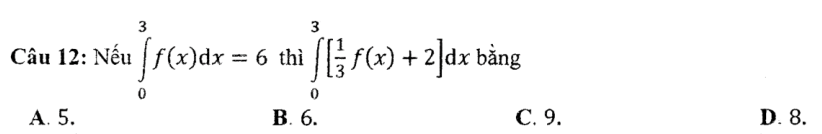 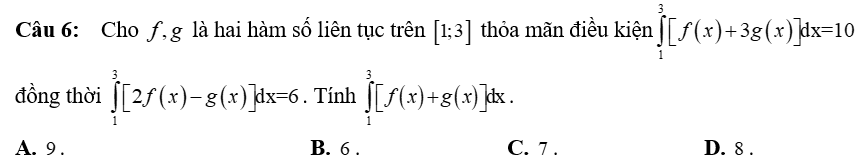 Câu hỏi NB, TH trong đề, chuyên đề các đơn vị biên soạn
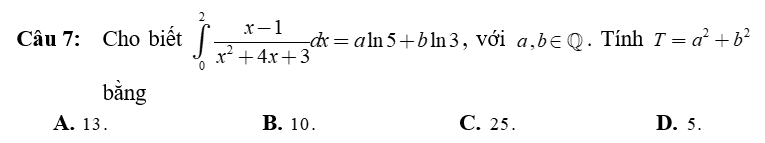 MỘT SỐ LỖI TỪ VIỆC BIÊN SOẠN ĐỀ, CHUYÊN ĐỀ MÔN TOÁN
Câu hỏi NB, TH trong đề TN THPT 2022
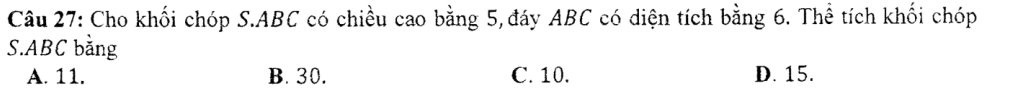 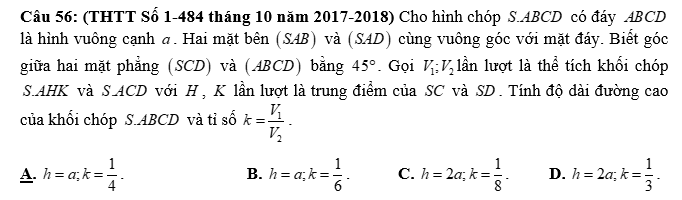 Câu hỏi NB, TH trong đề, chuyên đề các đơn vị biên soạn
MỘT SỐ LỖI TỪ VIỆC BIÊN SOẠN ĐỀ, CHUYÊN ĐỀ MÔN TOÁN
Câu hỏi NB, TH trong đề TN THPT 2022
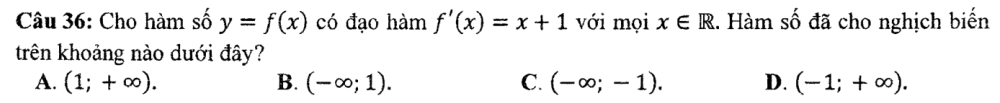 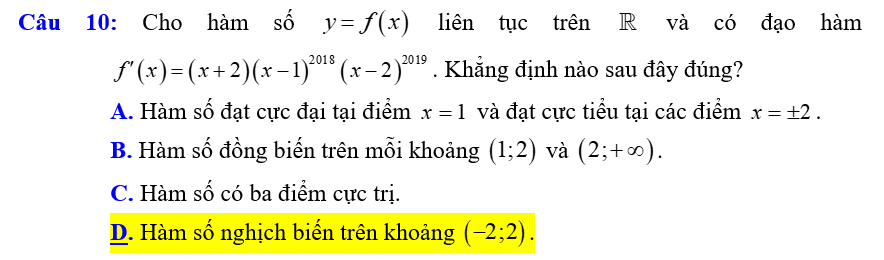 Câu hỏi NB, TH trong đề, chuyên đề các đơn vị biên soạn
MỘT SỐ LỖI TỪ VIỆC BIÊN SOẠN ĐỀ, CHUYÊN ĐỀ MÔN TOÁN
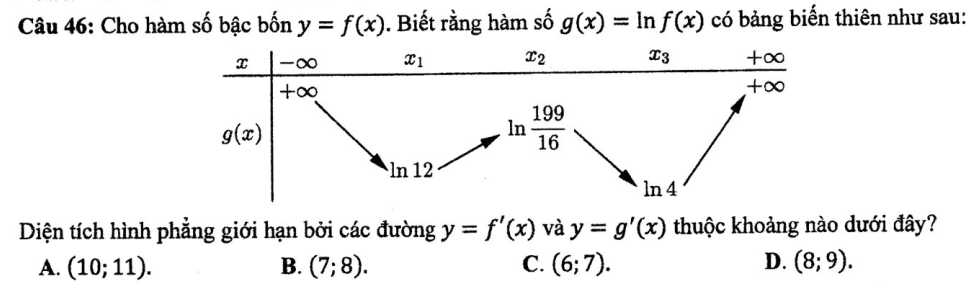 Câu hỏi VDC trong đề TN THPT 2022
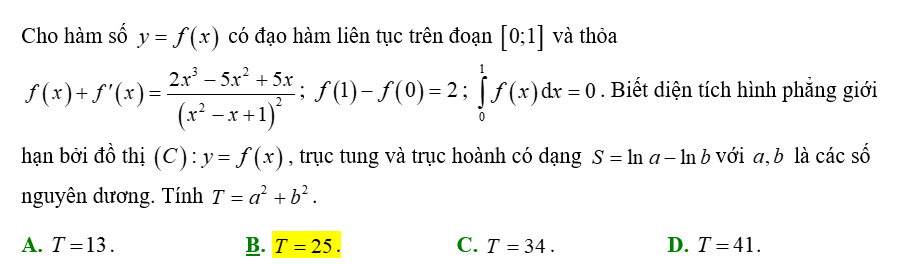 Câu hỏi VDC trong đề các đơn vị biên soạn
TRÂN TRỌNG CẢM ƠN ĐẠI BIỂU 
ĐÃ CHÚ Ý LẮNG NGHE!